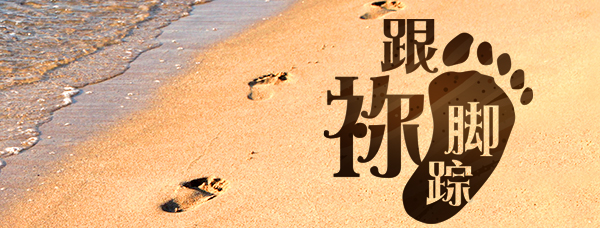 第二十四单元：异象策略（下） 
第96讲：万民在线
要义：金句
这日到那日发出言语；这夜到那夜传出知识。（诗19:2）
2
精义：撮要
今世让福音传得更广，是否更容易？
3
传播焦点
e-世代满天地线
E世代主要传播媒介----->Internet
天南地北立时连
所有数据都显示：“网络让我们变笨”。
你的生活已经完全数字化了吗？
如果是的话，小心，你可能得了“网络浅薄症候群”！
4
传播焦点
万民仰主更便捷
网络年代传福音，开拓布道新模式。
网络时代谈信仰，从建立关系开始。
5
传播焦点
齐心教导皆上线
e世代有万千信息，却无绝对真理。
e世代需要生命改变，而非知识增加。
e世代是虚拟链路、实质疏离的人际状况。
e 世代文化对信徒灵命成长的冲击。
6
生活应用
“天南地北立时可联机，万民仰望主更便捷”，你会为活此时代感到兴奋吗？为什么？
7
反思问题
门徒活在E世代，有何危与机？
8
听众回馈
“齐心教导皆上线”在线作门徒训练可行吗？
9